Financial Disclosure Filing Requirements
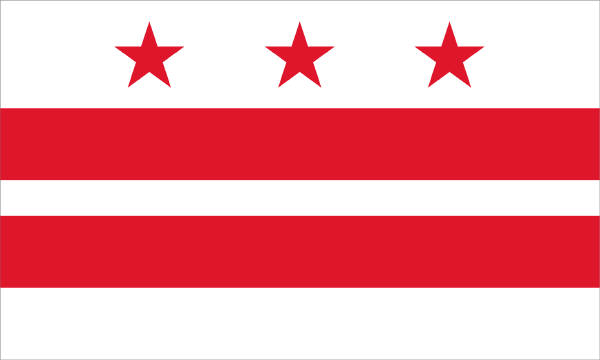 Darrin P. Sobin
Director of Government Ethics
202-481-3411
darrin.sobin@dc.gov
[Speaker Notes: Introduce self
18 years of experience in government ethics]
Goals of this Course:
Explain Financial Disclosure Filing Requirements
Public filings
Confidential filings
Certifications
Financial Disclosure
Who does it apply to?

What needs to be disclosed?

When are the important deadlines?
Who files a Public Financial Disclosure Statement?
Statutory Authority: 
D.C. Code § 1-1162.24(a)(1) “Public officials, except Advisory Neighborhood Commissioners, members of the Washington Metropolitan Area Transit Board of Directors, and candidates for nomination for election, or election, to public office, who are not otherwise required to file, shall file annually with the Ethics Board a public report…”
Who is a Public Official?
The Mayor, Chairman, & each Member of the District Council
The Attorney General
A Representative or Senator elected pursuant to § 1-123
A Member of the State Board of Education
A Member of the Boards & Commissions found in § 1-523.01(e)
A subordinate Agency Head in an Excepted Service Position
District of Columbia employees paid, regardless of pay schedule, at a rate equivalent to an Excepted Service employee paid at a rate of Excepted Service 9 or above (which is $98,345 or above for 2014), who make decisions or participate substantially in areas of contracting, procurement, administration of grants or subsidies, developing policies, land use planning, inspecting, licensing, regulating, or auditing, or act in areas of responsibility that may create a conflict of interest or the appearance of a conflict of interest.
Who is a Public Official?
REMINDER:

A person is considered a “public official” only if they held the position that made them a “public official” for more than thirty (30) days within the prior calendar year.
Who files a Confidential Financial Disclosure Statement?
Statutory Authority: 
D.C. Code § 1-1162.25(a) “Any employee, other than a public official, who advises, makes decisions or participates substantially in areas of contracting, procurement, administration of grants or subsidies, developing policies, land use planning, inspecting, licensing, policy-making, regulating, or auditing, or acts in areas of responsibility that may create a conflict of interest or appearance of a conflict of interest, as determined by the appropriate agency head, shall file… with that agency head a report containing a full and complete statement of the information required by § 1-1162.24.”
Agency heads must notify designated employees who are required to file Confidential Financial Disclosure Statements on or before April 15th of every year. 
D.C. Code § 1-1162.25(c)
Appeal of Confidential Filer Designation
Employees can appeal their designation as a Confidential Financial Disclosure Statement filer
 
First they must submit a written request to the agency head within five (5) days of the written notification of their designation (DPM § 1810.7(a)).

The agency head must then make a redetermination, in writing, within five (5) days of receiving the request from the employee. (DPM § 1810.7(b)).

If the agency head’s denies the employee’s requested relief (that they should not be designated as a Confidential Filer), that denial is appealable, in writing, within five (5) days of the time the employee receives the notice of denial. The employee can then appeal this decision to the Director of Government Ethics, Darrin P. Sobin. (DPM § 1810.7(c)).

The decision of the Director of Government Ethics, with respect to the designation, must be issued within five (5) days of his receipt of the appeal, and is final. (DPM § 1810.8).
Who files a Public Financial Disclosure Certification?
Statutory Authority: 
D.C. Code § 1-1162.24(3)(A-B) “(A) An Advisory Neighborhood Commissioner who is not otherwise required to file a report…shall file the certification required by paragraph (1)(G) of this subsection for the preceding year. (B) Effective January 1, 2015, a candidate for nomination for election, or election, to public office who is not otherwise required to file a report…shall file the certification required by paragraph (1)(G) of this subsection for the preceding year.
What Must Be Reported
For both Public and Confidential Financial Disclosure Statements, the following must be disclosed: 

Any business entity in which the filer, filer’s spouse, domestic partner, or dependent children has:
A beneficial interest exceeding $1000 (aggregate) or producing an income of $200 or more
Received honoraria or income in excess of $200 from an entity that contracts with the District of Columbia
Served in a formal capacity (i.e. owner, director, partner, consultant, contractor, etc.)

An outstanding individual liability in excess of $1000

Any real property in the District of Columbia– excluding personal residence– valued at $1000 or more or producing $200 of income

Any professional or occupational licenses issued by the District

All gifts received from a “prohibited source” valued at $100 or more (aggregate)
What Must Be Reported– Cont.
Each Public or Confidential FDS filer, and each ANC Commissioner, must certify that he/she has: 

Filed and paid his/her income and property taxes. 

Diligently safeguarded the assets of the taxpayers and the District. 

Reported known illegal activity, including attempted bribes, to the appropriate authorities.

Not been offered or accepted any bribes.

Not directly or indirectly received government funds through illegal or improper means. 

Not raised or received funds in violation of federal or District law.

Not received or been given anything of value based on any understanding that the public official's official actions/judgment/vote would be influenced. (if applicable) 

There is a text box at the end of the certification form for a filer to provide an explanation if necessary.

Filers can also attach supplemental sheets to their PFDS filing, whether they file electronically or on paper
[Speaker Notes: Text box: ex. With taxes you may get an extension or be on payment plan and if you explain that you can still sign the certification]
When
March 1st		Agency directors must submit a list of Public Officials 
			in their agency to BEGA.


April 15		Agency directors must notify designated agency employees 			who must file a Confidential Financial Disclosure Statement


May 1		Agency directors must provide a list of designated 				Confidential filers to the Office of Government Ethics


May 15		Public Financial Disclosure Statements must be filed with 			BEGA

			Confidential Financial Disclosure Statements must be filed 			with Agency Heads
			
			Public Financial Disclosure Certifications for must be filed 			with BEGA
When
June 1		Agency Heads must review all Confidential 			Financial Disclosure Statements by this date, 			and must submit a report to the Office of 			Government Ethics that indicates which 				employees failed to file, and includes 				information about any successful and pending 			designation appeals
	Agency Heads must also IMMEDIATELY forward 	to the Office of Government Ethics any 	apparent violations of the Code of Conduct 	disclosed in a Confidential Financial Disclosure 	Statement 		
			

June 15		Deadline for BEGA to publicly disclose in the 			D.C. Register the names of all public officials 			who filed, failed to file, or sought an extension 			for the filing of their PFDS
Where & How to File Publicly
Electronically at www.bega-dc.gov
Follow the “File a Financial Disclosure Statement” button on the Home Page  a page containing PDF copies of ALL FDS forms, and click the “E-file” link to access the FDS e-filing system
In late April, every Public filer will receive a letter from BEGA. The letter will:
Explain the process for filing
Include the necessary log-in information for those who wish to file electronically
However, you are still required to file if you are a Public Official even if you do not  receive a letter from BEGA.

In person or via mail, to:
The Board of Ethics and Government Accountability 
441 4th Street NW
Suite 830 South
Washington, D.C. 20001
Where & How to file Confidentially
Download the Confidential Financial Disclosure Statement from:
www.bega-dc.gov/financial-disclosure-forms

Fill out the form

Submit the form to the agency head or their designee (as instructed by the agency)
[Speaker Notes: Agency head or designee like General Counsel or HR etc. (follow the instructions given by your agency)]
FAQs
Does a filer have to disclose a specific value in response to Questions 1,2,6, and 7?

No. The Financial Disclosure forms allow for a filer to check a range when answering these questions, rather than supply a specific value.
SAMPLE:
None (or less than $1,001)
$1,001 - $15,000
$15,001 - $50,000
$50,001 - $100,000
$100,001 - $250,000
$250,001 - $500,000
$500,001 - $1,000,000
Over $1,000,000
$1,000,001 - $5,000,000
$5,000,001 - $25,000,000
$25,000,001 - $50,000,000
Over $50,000,000
FAQs
As a Public Official, will my Financial Disclosure Statement be Public?

Yes. If you are a public official your Financial Disclosure Statement is public. (See, D.C. Official Code § 1-1162.24(a)).

If you are an ANC Commissioner or candidate your Financial Disclosure Certification is public. (See D.C. Official Code § 1-1162.24(a)(3)(A-B)
 
However, prior to publishing Financial Disclosure Statements and Certifications on our website all personal contact information is redacted (i.e. telephone numbers, email addresses, and home addresses).
FAQs
I am a public filer and have a legitimate safety concern about having my financial information available for public review.  Is there some type of waiver or exemption available to me?
	
Yes. The Ethics Board can, “on a case-by-case basis”, exempt a public official from the public filing requirement or from some portion of the requirement “for good cause shown.” 
“Good Cause” is not defined, but would probably include a legitimate safety concern, or a demonstrated history of being a victim of identity theft. Waivers are very rare, and within the absolute discretion of the Ethics Board.  
If a waiver is granted, the terms would probably still require the public official to file an FDS, but all or part of the statement might be deemed confidential.  
Waiver requests must be submitted in writing and sufficiently in advance of the May 15th filing deadline, so that a filer can file on time if (a) the waiver request is denied; or (b) if the waiver request is granted but the filer is required to file a confidential Financial 		Disclosure Statement.
FAQs
What is an “Honorarium” or “Gift”?

“Honorarium” means any fee, per diem, compensation, or any amount paid to any member of any such board, commission, or committee for service as such member. (D.C. Official Code § 1-321.01). 

“Gift” means any gratuity, favor, discount, entertainment, hospitality, loan, forbearance, or other item having monetary value. It includes services as well as gifts of training, transportation, local travel, lodgings and meals, whether provided in-kind, by purchase of a ticket, payment in advance, or reimbursement after the expense has been incurred. (DPM § 1803.4(a)).
FAQs
Do I need to disclose a mutual fund account?

No. You only need to disclose financial accounts that are self-directed (i.e., you choose the individual companies in which the account invests).  Remember, the purpose of the disclosure rules is to determine whether you are in a position, through your government work, to confer a benefit on an entity in which you have a private financial interest.  If you are not aware of the various companies a mutual fund might own, there would not be that concern.  

Do I need to disclose a personal checking account and/or credit card debt?

No. You do not need to list any credit card debt since most credit cards are issued by federal or state insured or regulated financial institution.  In addition, credit card companies are in the business of providing revolving credit or installment accounts

Do I need to disclose a retirement account?

It depends. You may need to disclose the retirement account, depending on the type of account and how it is structured. For instance, just like ownership of stock/shares of a business entity which must be disclosed, if the account is self-directed (i.e., you choose the individual companies in which the account invests) then you must disclose. If, on the other hand, the retirement account funds are invested in mutual funds or similar type programs in which someone else makes investment decisions without any input or direction from you, you would not have to disclose.
Questions about Financial Disclosure?
Contact:

Cristina Patzelt, Attorney Advisor, BEGA
(202) 741-2130
Cristina.Patzelt@dc.gov

Andrew Jackson, Administrative Assistant, BEGA
(202) 741-5374
Andrew.Jackson@dc.gov